Nonappropriated Fund Standard General Ledger (NAFSGL) UpdateVersion 2.0
1
NAFSGL Project Background
The FMR volume 13 chapter 2 required all NAFIs (except the exchanges) implement the NAF Standard General Ledger (NAFSGL) provided in the FMR by January 31, 2015
NAF Accounting RIE of the Task Force on Common Services identified compatibility concerns with the NAFSGL in the FMR 
Service representatives believed FMR NAFSGL  accounts did not reflect the proper accounts needed to record MWR transactions
OSD and Mil Depts agreed to create a revised NAFSGL that all Services would adopt.  
Formed NAF Accounting Working Group, held week-long offsite Jan 2014, monthly meetings since to develop NAFSGL and common account framework
Initial common account framework (NAFSGL 1.0) was approved in June 30, 2015 and became effective October 1, 2016. 
Updated common account framework (NAFSGL 2.0) was signed by Mrs. Johnston (DASD(MC&FP)) on January 15, 2019.
2
Critical Components of Standard Account Code Structure
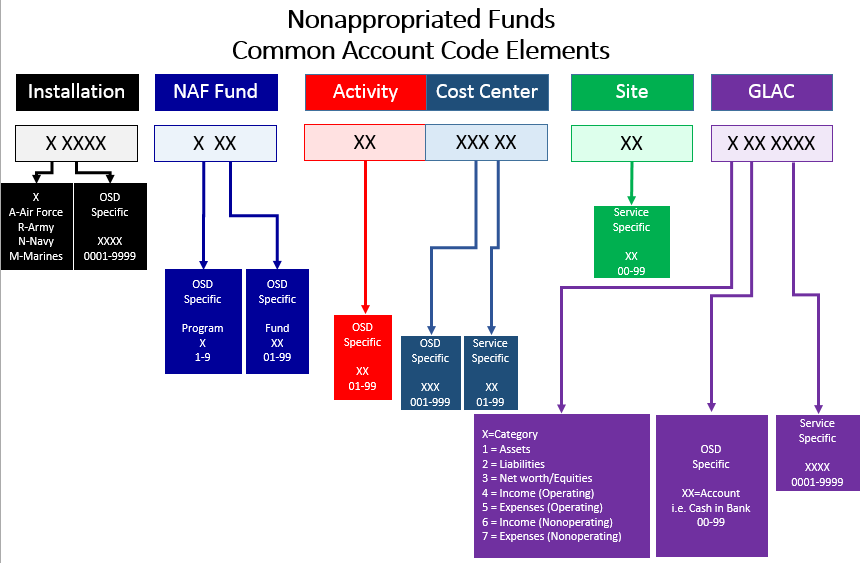 Installation
NAFI
Program
GLAC
3
NAFSGL updates to version 2.0
Activity Codes Update

Installation List Update 

General Ledger Activity Codes (GLAC) Update
4
[Speaker Notes: Recommend adding words in header]
Activity Codes Update
Added Activity Codes to NAFSG to create three way match between:
The NAFSGL
The OP-34 “Quality of Life” budget exhibit
DoDI 1015.10, Military MWR Programs
5
Activity Codes Update
6
Installation List Update
With assistance from all Military Services, updated the NAFSGL installation list to: 
Spell out acronyms 
Remove closed/redundant installations
Ensure that Joint Bases are aligned with the “Supporting” Service only and removed from the “Supported” Service so there is no redundancy or confusion. 
Example: Joint Base Anacostia Bolling (JBAB) installation code aligned to Navy (e.g. Supporting).  There is no longer a separate Joint Base Bolling installation code aligned to Air Force (e.g. Supported)
7
General Ledger Account Codes (GLAC) Update
The Military Services requested a re-alignment of the GLACs to group them by the following like categories:
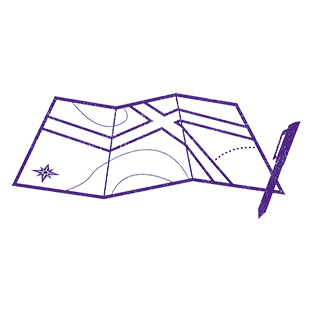 Current Liabilities (200-239):
(200-204): General Accounts Payable
(205-219): Employee related liabilities
(220-229): Transfers & Financial Activities
(230-234): Unearned Income Activities
(235-239): Miscellaneous
 
Operating Expenses (500-599):
(500-504): Activities associated with COGS
(505-519): Personnel
(520-534): Facility and Equipment 
(535-544): Internal Funds Transfer
(545-599): Miscellaneous

Non-Operating Income (600-699):
(600-609): Interest, Rebates, and Fees
(610-619): Personnel
(620-629): External Income 
(630-639): Realized Gains & Losses
(640-699): Miscellaneous
9